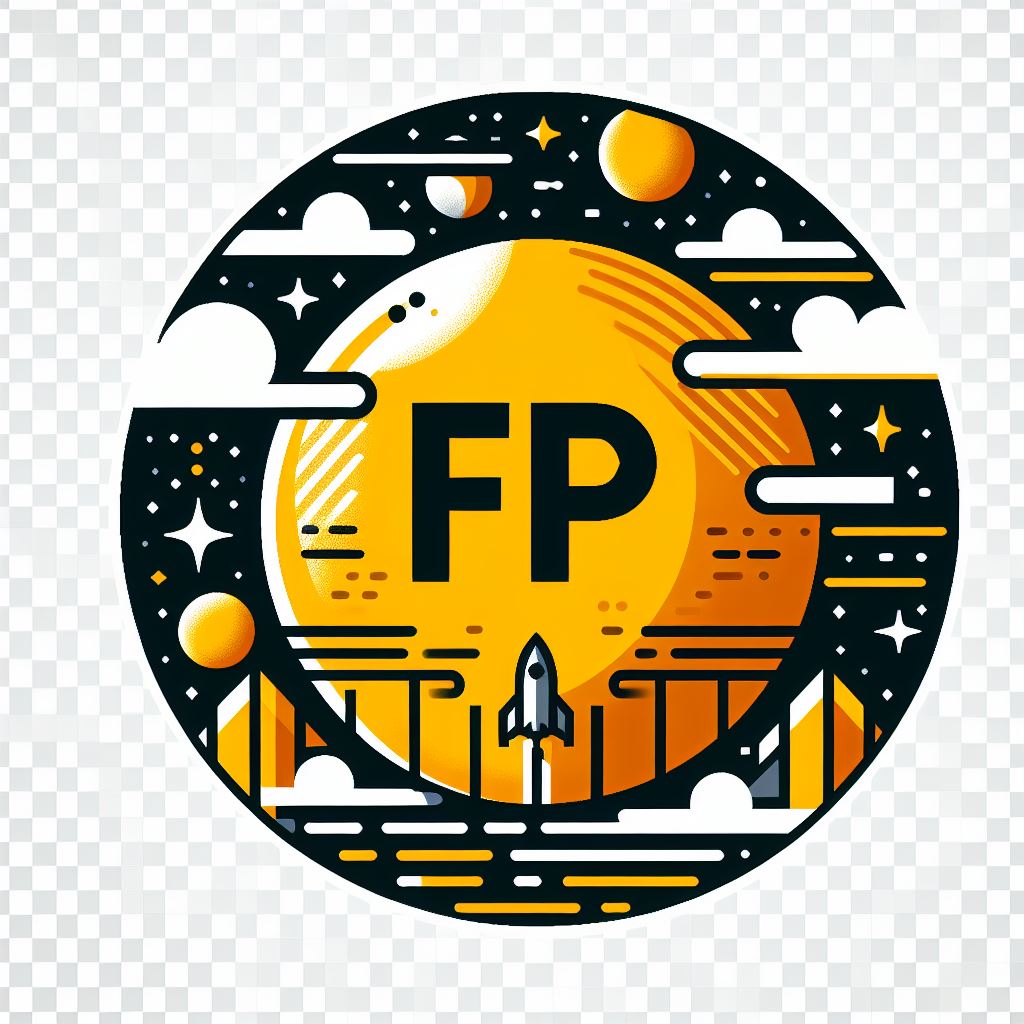 Equipamiento eléctrico y electrónico de control en centrales
Telecontrol y automatismos
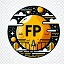 Variadores de frecuencia con y sin conexión a red. Parámetros básicos de configuración. Módulos de E/S. Módulo de potencia. Módulo de control. El bus de continua. Compatibilidad electromagnética de variadores.
Los variadores de frecuencia son dispositivos electrónicos que se utilizan para controlar la velocidad de giro de un motor eléctrico.
Existen dos tipos principales de variadores de frecuencia: con conexión a red y sin conexión a red.
Los variadores de frecuencia tienen una serie de parámetros básicos que se pueden configurar para ajustar su funcionamiento, como la frecuencia de salida, la tensión de salida y la corriente de salida.
Los variadores de frecuencia suelen tener una serie de módulos de E/S que se utilizan para conectar el variador al motor y a otros dispositivos.
El módulo de potencia del variador de frecuencia es el responsable de convertir la CA en CC y luego en CA de frecuencia variable.
El módulo de control del variador de frecuencia es el responsable de controlar el funcionamiento del módulo de potencia.
El bus de continua es un circuito eléctrico que conecta el rectificador al inversor y almacena la energía eléctrica que se utiliza para alimentar al inversor.
Los variadores de frecuencia pueden generar interferencias electromagnéticas (EMI), que pueden interferir con el funcionamiento de otros equipos electrónicos. Para evitar esto, los variadores de frecuencia suelen estar equipados con filtros EMI.
www.todofp.pro
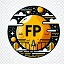 Verificación de las señales características. Control PWM. Señal trifásica de un control PWM. Control de flujo vectorial.
Verificación de las señales características:
Se utilizan instrumentos como multímetros, osciloscopios y analizadores de espectro para medir la amplitud, la frecuencia y la forma de onda de las señales características.
Control PWM:
Técnica de modulación de ancho de pulso para controlar la velocidad y el par de un motor eléctrico.
Se implementa mediante un circuito electrónico que genera un tren de pulsos con ancho de pulso variable.
La señal de control analógica se genera mediante un sensor que mide la velocidad o el par del motor eléctrico.
Señal trifásica de un control PWM:
Señal eléctrica para controlar el funcionamiento de un motor eléctrico trifásico.
Está compuesta por tres señales monofásicas, desplazadas 120 grados entre sí.
Las tres señales monofásicas se generan mediante un circuito electrónico que genera un tren de pulsos con ancho de pulso variable.
Control de flujo vectorial:
Técnica de control de motores eléctricos basada en el principio de que el flujo magnético del motor eléctrico es proporcional al par.
Se implementa mediante un circuito electrónico que genera un tren de pulsos con ancho de pulso variable.
La señal de control analógica se genera mediante un sensor que mide el flujo magnético del motor eléctrico.
Se utiliza para controlar la velocidad y el par de motores eléctricos trifásicos.
www.todofp.pro
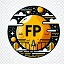 Autómata programable (PLC) y otros equipos basados en microprocesadores y microcontroladores utilizados para el control automático y servocontrol. Módulos de E/S. Salidas analógicas. Salidas digitales. Conexionado de PLC. Comunicación. Interconexionado en red.
Los autómatas programables (PLC) son dispositivos electrónicos programables que se utilizan para controlar procesos industriales y de fabricación.
Los PLC se basan en microprocesadores o microcontroladores y son capaces de recibir señales de entrada de varios tipos, procesarlas y generar señales de salida para controlar actuadores o dispositivos de salida.
Los PLC suelen estar equipados con módulos de entrada y salida (E/S) que permiten conectarlos a dispositivos de entrada y salida como sensores, actuadores, interruptores, etc.
Los PLC pueden tener tanto entradas como salida analógicos. Una salida analógica es una señal que puede variar continuamente entre dos valores. Se utiliza para controlar dispositivos como válvulas, motores y actuadores.
Los PLC también pueden tener entradas y salida digitales. Una salida digital es una señal que sólo puede tomar dos valores: encendido o apagado. Se utiliza para controlar dispositivos como relés, contactores y lámparas.
Los PLC se conectan a los dispositivos de entrada y salida a través de cables.
Los PLC pueden comunicarse con otros dispositivos, como ordenadores, HMI (interfaces hombre-máquina) y otros PLC.
Los PLC también pueden conectarse en red para formar un sistema de control distribuido.
www.todofp.pro
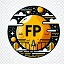 Periféricos y tarjetas de entrada y salida. Módulos específicos de variables digitales. Módulos específicos de variables analógicas. Conexionado de módulos. Interconexionado de sistemas.
Los periféricos y tarjetas de entrada y salida (E/S) son componentes esenciales de cualquier sistema de control que permiten la interacción con el mundo exterior.
Los periféricos y tarjetas de E/S más comunes son:
Módulos de entrada digital: reciben señales digitales
Módulos de salida digital: envían señales digitales
Módulos de entrada analógica: reciben señales analógicas
Módulos de salida analógica: envían señales analógicas
Los módulos específicos de variables digitales se caracterizan por su alta velocidad, precisión y fiabilidad para manejar señales digitales.
Los módulos específicos de variables analógicas se caracterizan por su alta resolución, precisión y velocidad para manejar señales analógicas.
Los módulos de E/S se conectan al sistema de control mediante conectores de bornera, de zócalo o de bus.
Los sistemas de control se interconectan entre sí mediante comunicación serie, paralela o en red.
www.todofp.pro
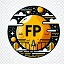 Configuración de parámetros de funcionamiento y alarmas.
Configuración de parámetros de funcionamiento y alarmas en centrales eléctricas
La configuración de parámetros de funcionamiento y alarmas es crítica para la seguridad y eficiencia de las operaciones en centrales eléctricas.
El proceso de configuración se realiza mediante software especializado y requiere conocimiento profundo de los sistemas de control y automatización.
Los parámetros de funcionamiento incluyen valores de referencia, límites de operación y tiempos de respuesta.
Las alarmas alertan al operador sobre situaciones anormales o peligrosas.
La configuración debe ser realizada por personal cualificado y autorizado.
Se debe realizar mantenimiento periódico para garantizar el correcto funcionamiento.
Pasos generales para la configuración:
Identificación de los parámetros a configurar.
Selección de los valores adecuados.
Introducción de los valores en el sistema de control.
Verificación de la configuración.
Mantenimiento periódico.
www.todofp.pro
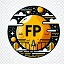 Equipos de diálogo hombre-máquina. Pantallas táctiles. Configuración.
Los equipos de diálogo hombre-máquina (HMI) son dispositivos que permiten a los operadores de una central eléctrica interactuar con el sistema de control. Las pantallas táctiles son un tipo de HMI que se caracteriza por su facilidad de uso y su capacidad para mostrar información de forma gráfica.
Las pantallas táctiles se configuran mediante un software específico que permite al operador crear las pantallas que aparecerán en la pantalla táctil y definir las acciones que se ejecutarán cuando el operador toque la pantalla.
Una pantalla táctil típica consta de una pantalla que muestra la información, un panel táctil que el operador toca para interactuar con el sistema y un controlador que procesa las señales del panel táctil y las envía al sistema de control.
Existen dos tipos principales de pantallas táctiles: resistivas y capacitivas. Las primeras funcionan mediante una capa conductora que se encuentra entre dos capas de material aislante. Las segundas funcionan mediante una capa conductora que se encuentra en la superficie de la pantalla.
Las pantallas táctiles ofrecen las siguientes ventajas: facilidad de uso, capacidad gráfica, resistencia y una amplia variedad de aplicaciones.
www.todofp.pro